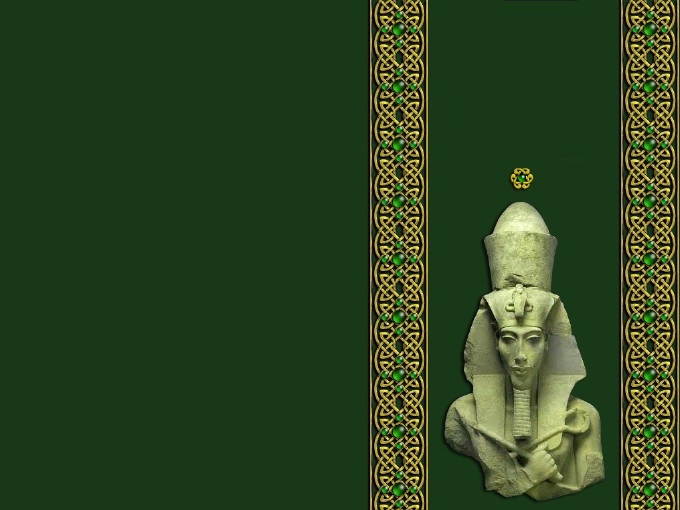 СВОЯ ИГРА
ДРЕВНИЙ ЕГИПЕТ
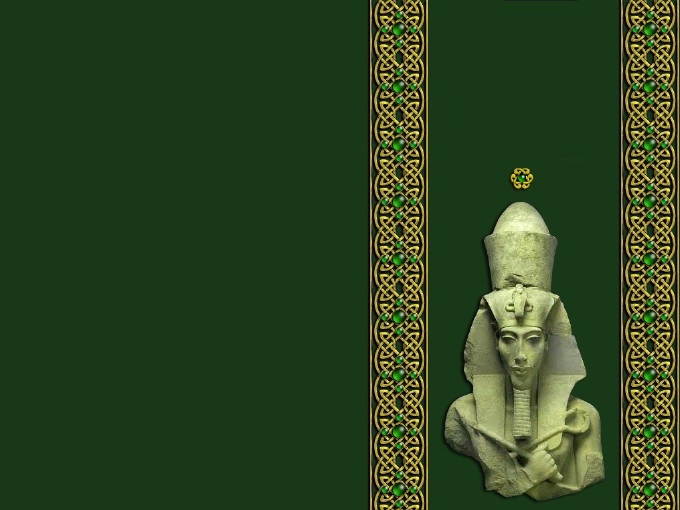 Фараоны-10
Этот фараон совершил во II т.до н.э. завоевательные походы в Нубию, Ливию, Сирию и др. страны
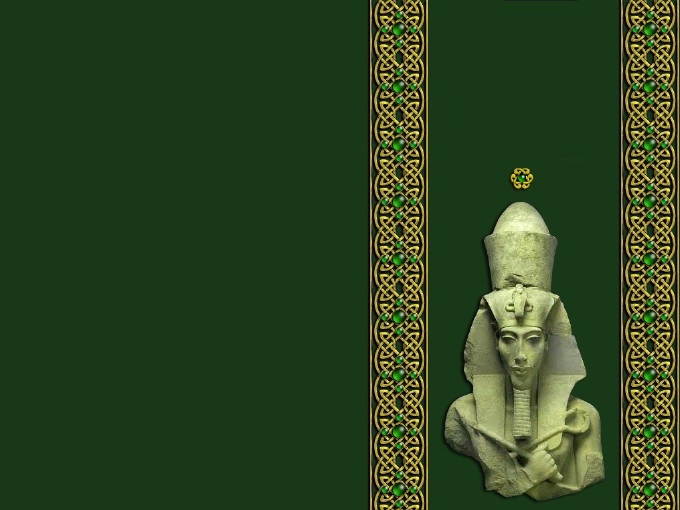 Фараоны-20
Пирамида этого фараона известна как одно из чудес света.
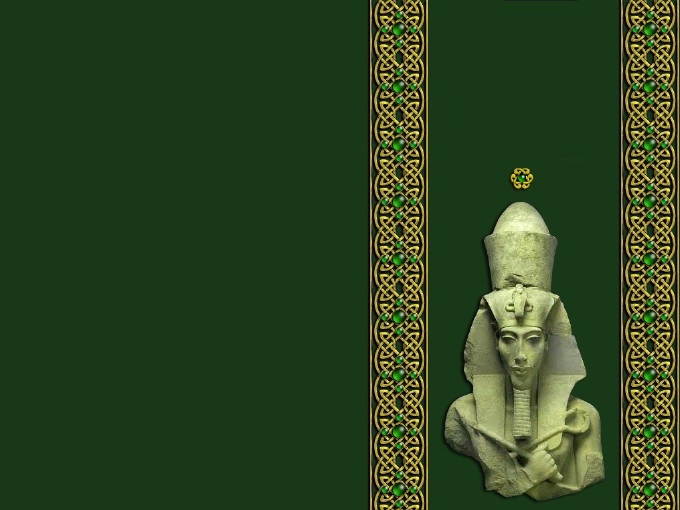 Фараоны-30
Гробница этого фараона обнаружена совершенно нетронутой.
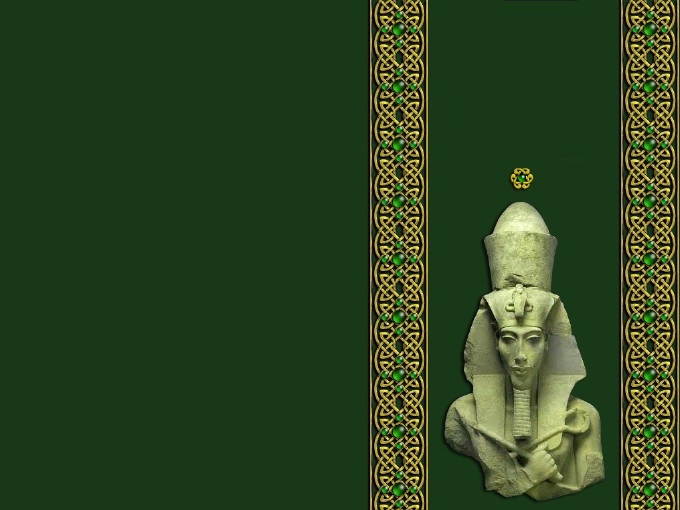 Фараоны-40
Как назвали людей, которые вели записи
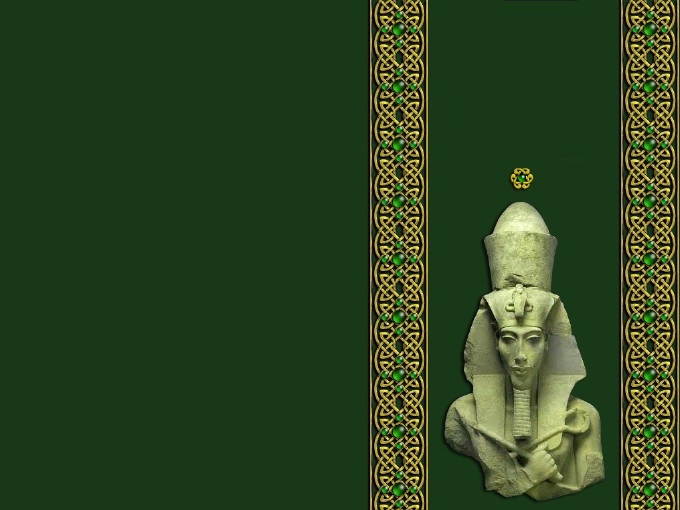 Фараоны-50
Эта египетская женщина была женой фараона Эхнатона.
Природа -10
На этом материке находится Египет
Природа -20
Этот город был столицей Египта
Природа -30
Так называется островок зелени в пустыни
Природа -40
На какие два царства делился древний Египет
Природа -50
Когда в Египте начинается разлив Нила
Нил-10
Это приносил Нил на египетскую землю в период паводка
Нил-20
эти сооружения строили для того, чтобы задерживать воду на полях
Нил-30
Устройство для подъёма воды
Нил-40
В этом месте , в долине Нила, строили гробницы фараонов
Нил-50
В горах этого государства происходит таяние снега. В результате которого происходит разлив Нила.
Культура -10
Французский ученый, расшифровавший египетские иероглифы
Культура -20
Она имеет тело льва и голову человека
Культура -30
Именно в это сворачивали длинные книги из папируса
Культура -40
Высота пирамиды
Хеопса….
Культура -50
С помощью таких часов в Египте определяли время…
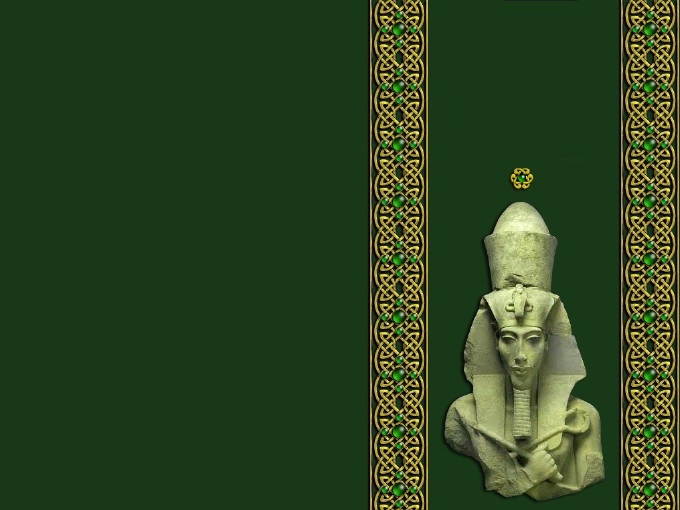 Боги-10
Самый могущественный бог древнего Египта
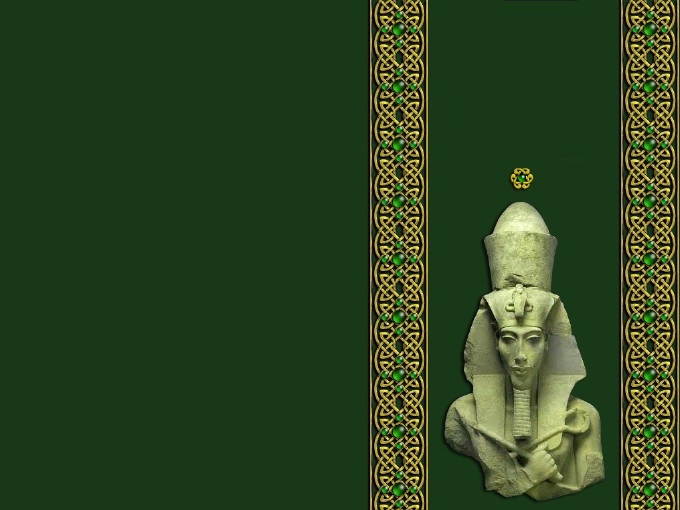 Боги-20
Богиня покровительница женщин и их красоты
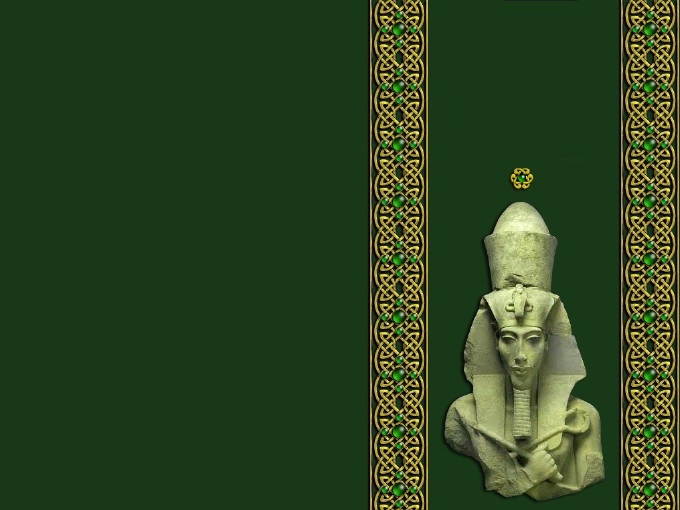 Боги-30
Бог пустынь, бурь и непогоды. Главный судья загробного царства
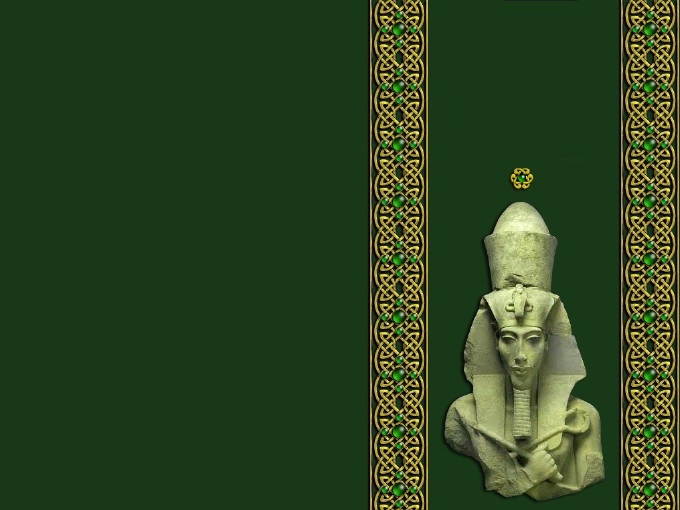 Боги-40
В образе какого животного изображали богиню неба НУТ.
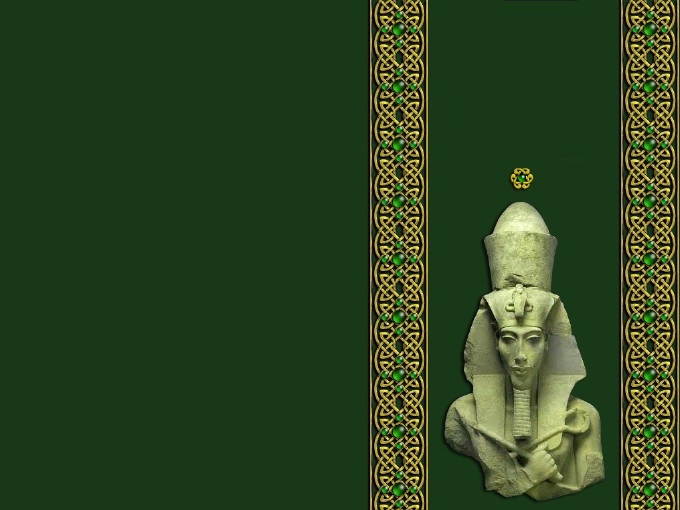 Боги-50
Этот бог был в виде человека с головой змеи.
Религия-10
Гробницы древнеегипетских фараонов
Религия-20
Так назывался гроб умершего фараона
Религия-30
Этот предмет защищал
От злых духов
Религия-40
Тело натирали солью, высушивали, обматывали бинтами и получали…
Религия-50
Как проходил суд Осириса?
Военные походы -10
Верховный главнокомандующий египетской армии
Военные походы -20
Из этого материала изготавливали оружие в Египте
Военные походы -30
Они охраняли фараона и получали плату из казны
Военные походы -40
Из этих родов войск состояла египетская армия
Военные походы -50
Какие страны и территории были завоеваны еиптянами
Письменность-10
Кого в Египте называли настоящим мудрецом
Письменность-20
Эти значки означают «Божественная речь»
Письменность-30
Этого бога считали богом мудрости и письменности
Письменность-40
Из чего делали бумаги египтяне
Письменность-50
Этим цветом писали первое слово абзаца